AGENDA 2030: L’EMANCIPAZIONE FEMMINILE
ALESSIA NUNZIANTE
Creare un futuro umano, rispettoso della natura e che miri a ridurre le disuguaglianze: è questo lo scopo dell’Agenda ONU 2030. Il programma ha fissato 17 obiettivi da raggiungere entro il 2030, e il quinto è arrivare alla parità di genere e all’autodeterminazione delle donne e delle ragazze. Gli scopi di questa missione sono legati sia a garantire l’accesso all’istruzione che ad aumentare la rappresentanza femminile nei processi decisionali ed economici. Per raggiungere il traguardo è necessario sostenere delle politiche per aumentare l’occupazione femminile e incentivare le imprese delle donne, così come rendere loro accessibili le cure mediche.
Il quinto obiettivo ONU dovrà garantire l’uguaglianza tra i generi, uno scopo tutt’altro che semplice. Le disparità di trattamento tra le donne e gli uomini in tutti i Paesi sono molto profonde, e riguardano sia l’accesso all’istruzione che questioni come il diritto alla salute femminile.
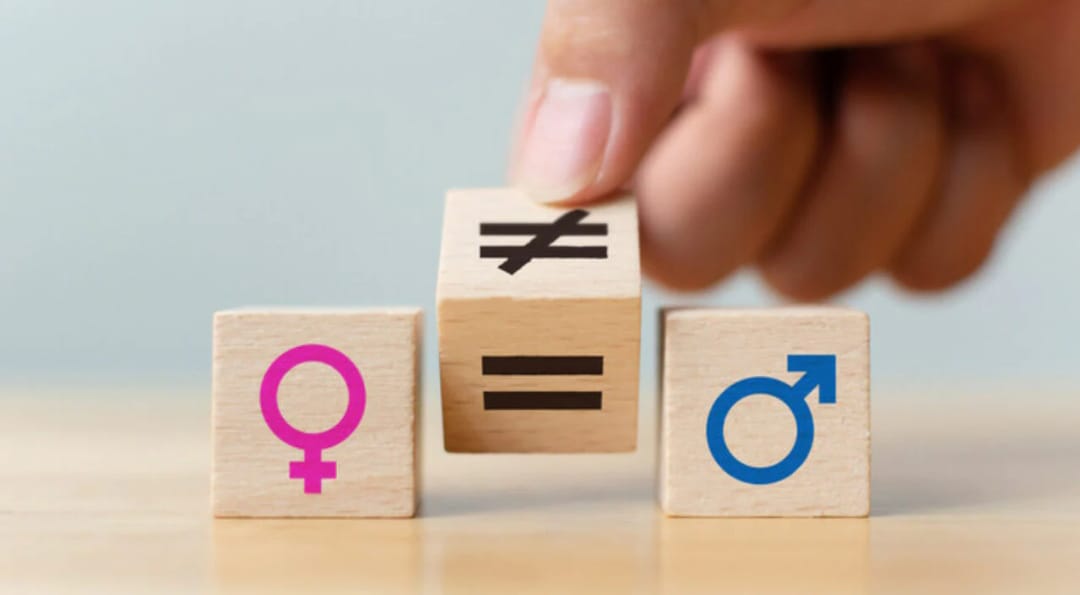 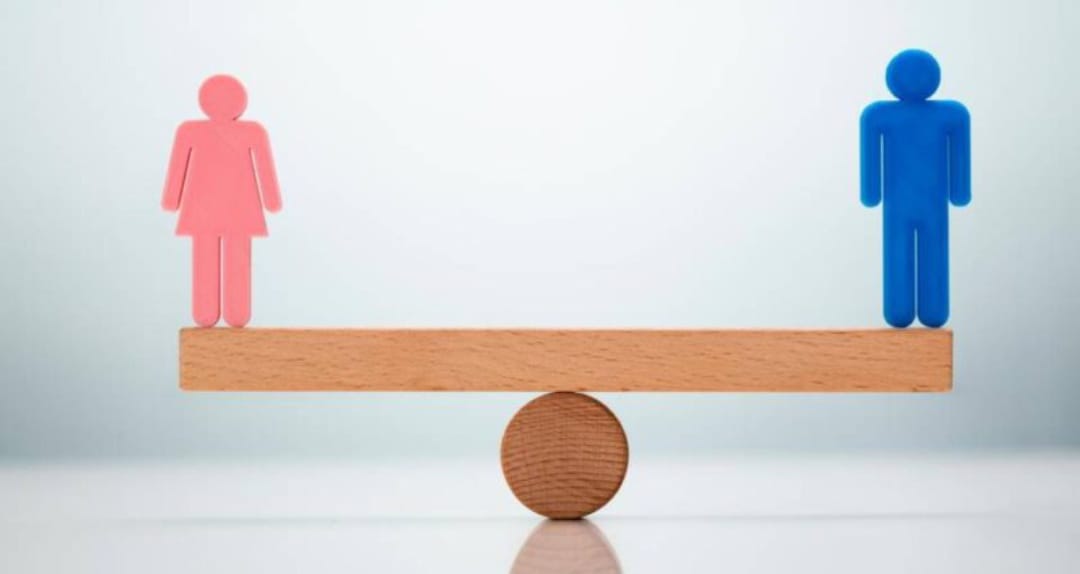 Se ci sono dei fattori che negli ultimi 20 anni sono migliorati, restano però dei dati decisamente negativi che dovranno migliorare nei prossimi anni:

una donna ha il 4% in più di probabilità di essere povera rispetto a un uomo.
il rischio di non avere abbastanza per nutrirsi è il 10% maggiore per una donna che per un uomo.
nel 2017 sono morte, per complicazioni legate al parto o alla gravidanza, più di 300 mila donne.
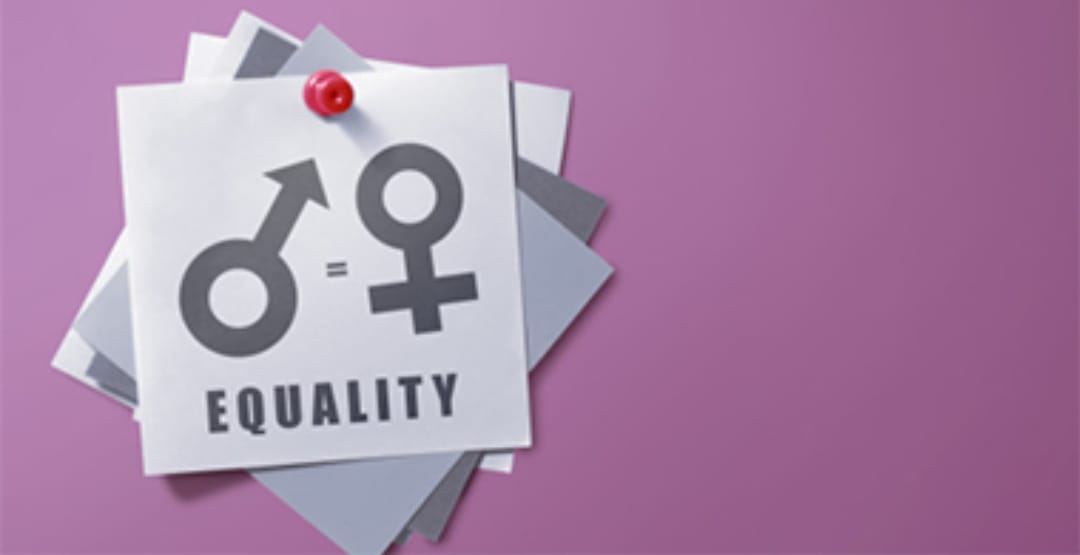 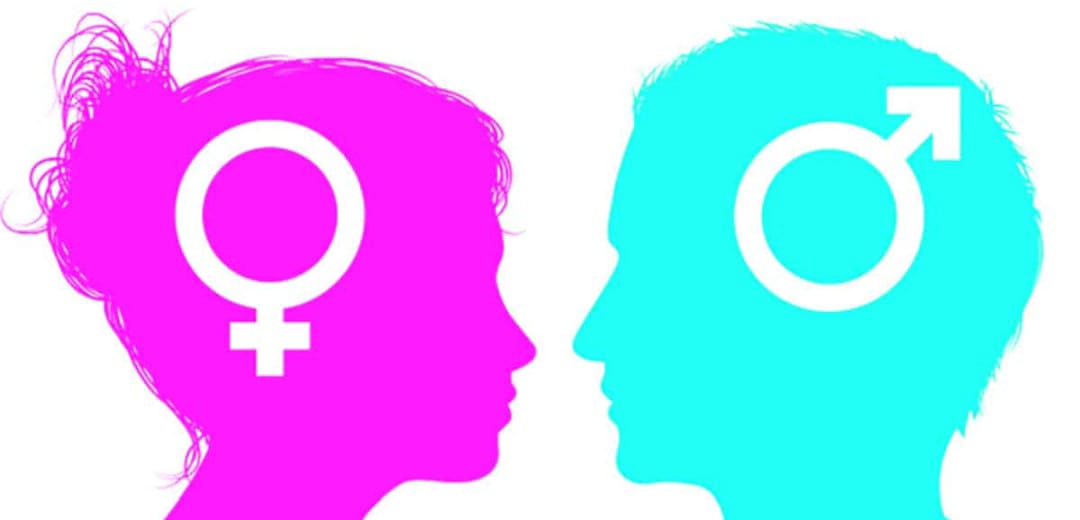 Mentre il mondo ha fatto progressi nella parità di genere e nell’emancipazione delle donne attraverso gli Obiettivi di Sviluppo del Millennio (tra cui la parità di accesso all’istruzione primaria per ragazzi e ragazze), donne e ragazze continuano a subire discriminazioni e violenze in ogni parte del mondo.
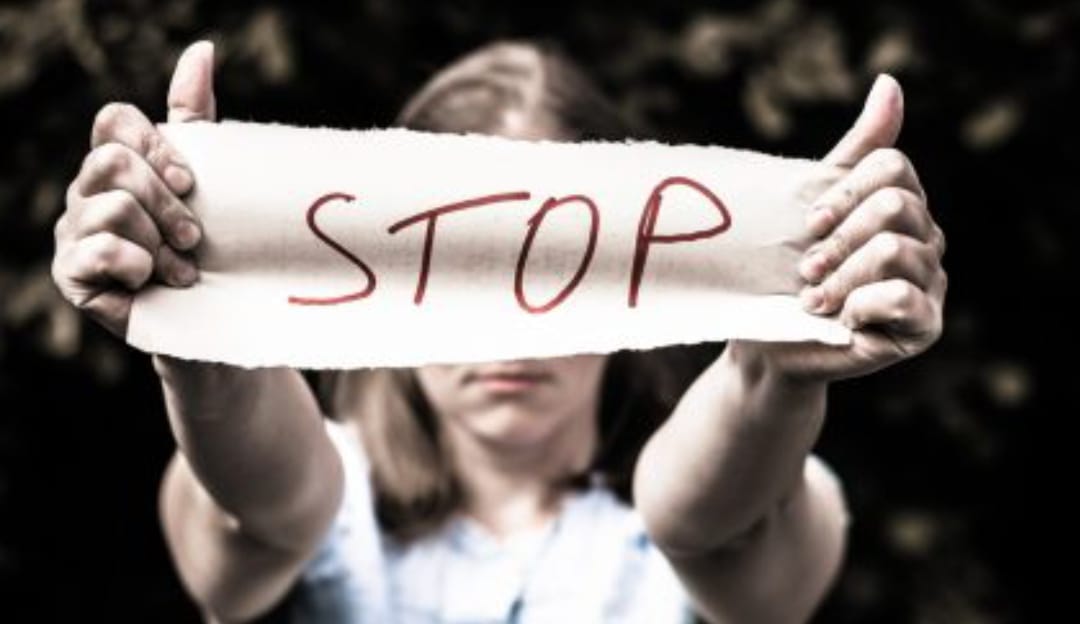 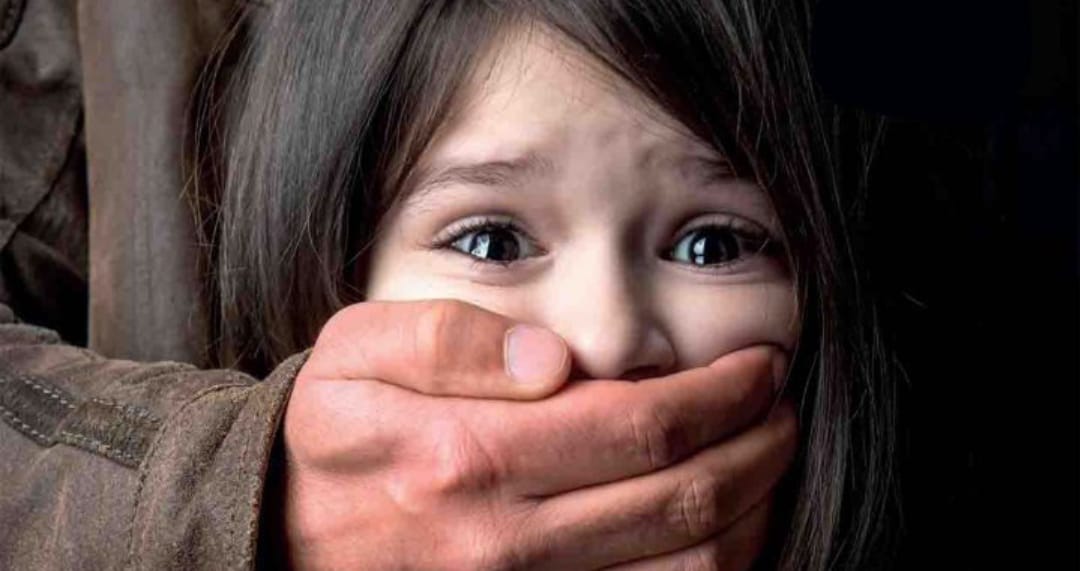 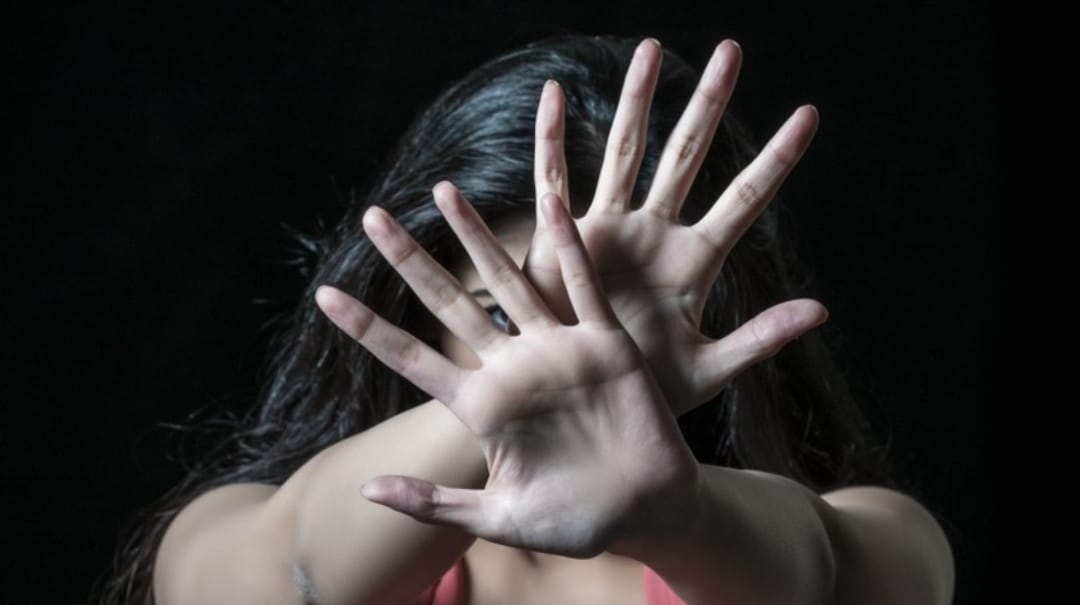 Per questo motivo attraverso l’obiettivo 5 dell’Agenda, si vuole porre fine, ovunque, a ogni forma di discriminazione nei confronti di donne e ragazze; si vuole anche eliminare ogni pratica abusiva come il matrimonio combinato e il fenomeno delle spose bambine. La violenza nei confronti di donne e bambine deve essere eliminata sia nella sfera privata che in quella pubblica.
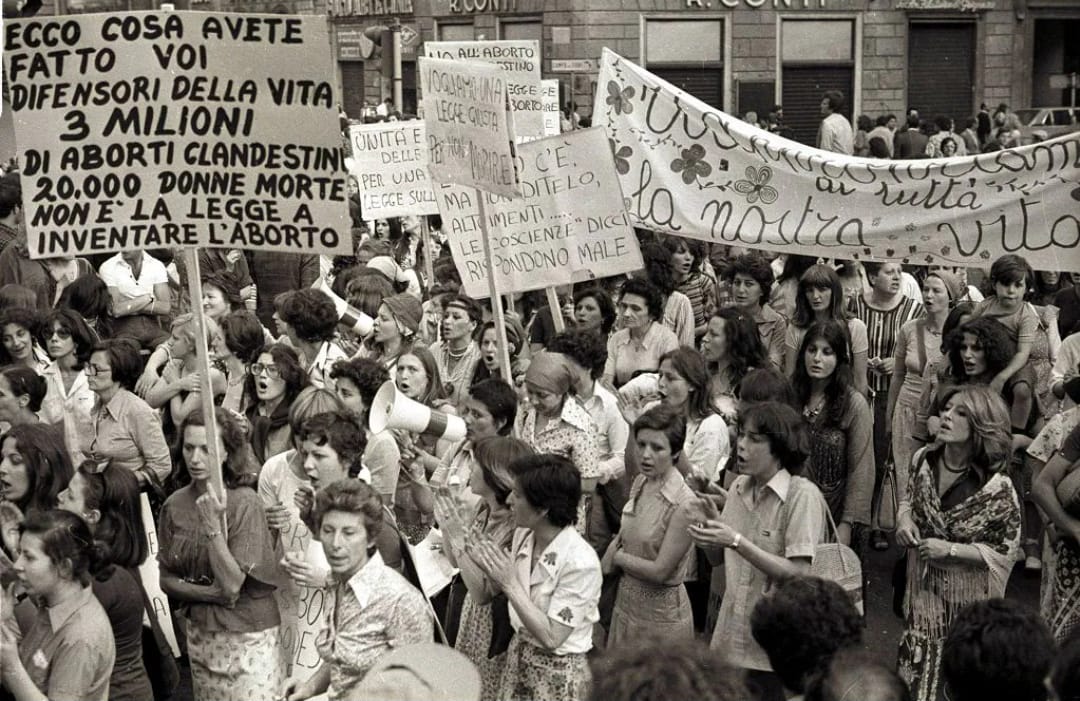 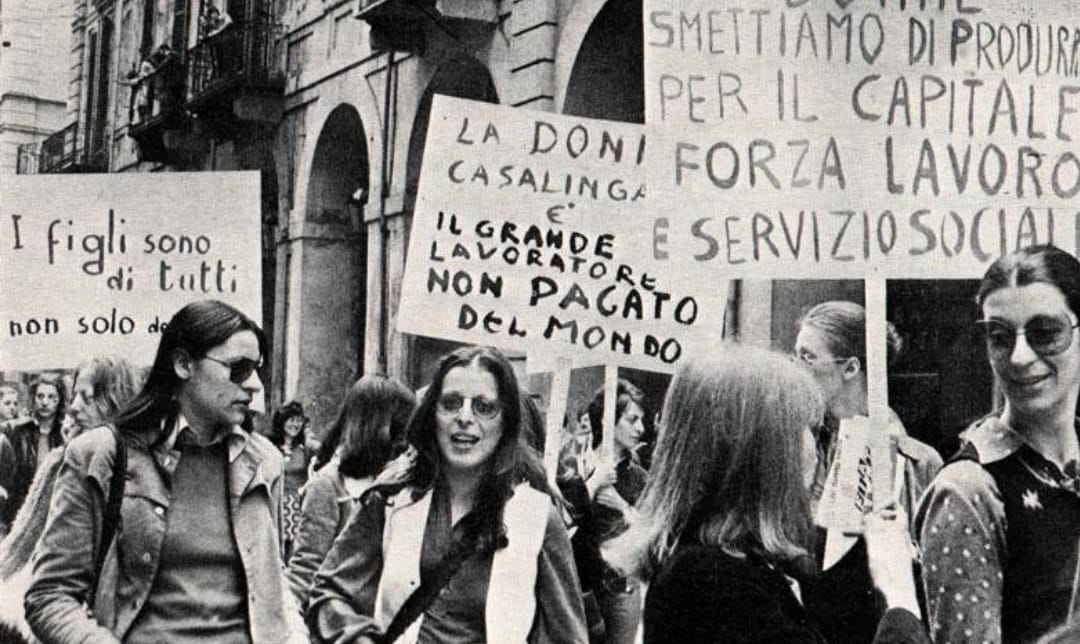 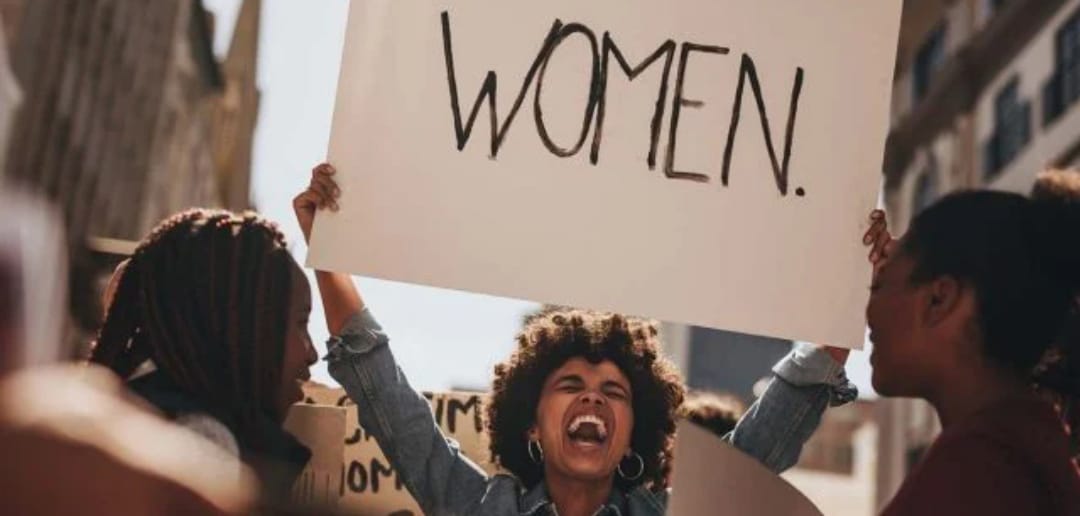 Grazie per la visione.